At the Zoo - Im Zoo
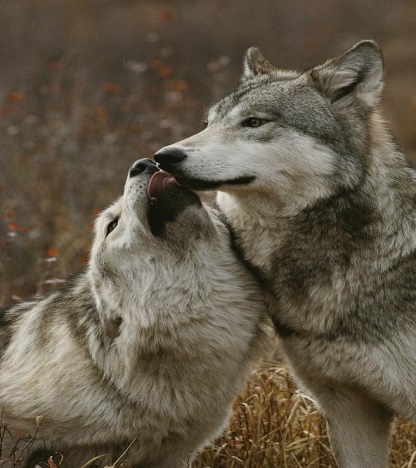 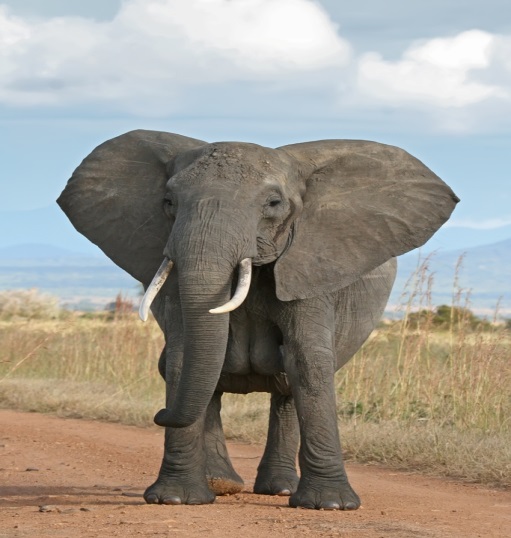 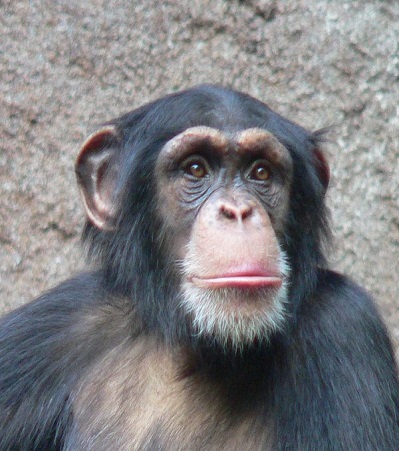 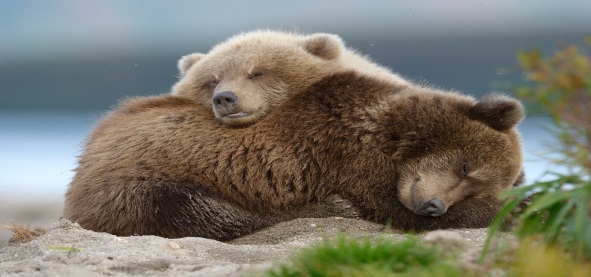 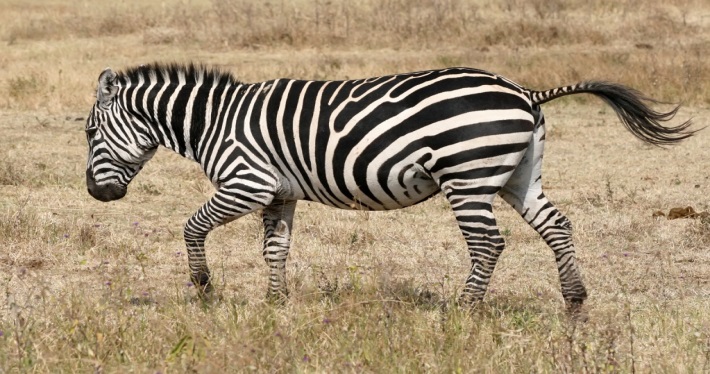 Domestic Animals - Haustiere
cat                                      die Katze                                                                 
  dog                                     der Hund           
   horse                                 das Pferd                                   cow                                        die Kuh
    hamster                    der  Hamster
     swine                         das Schwein
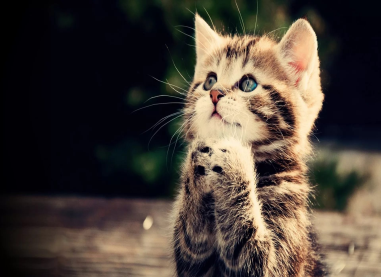 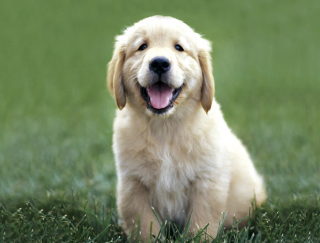 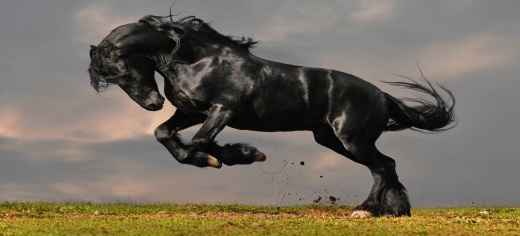 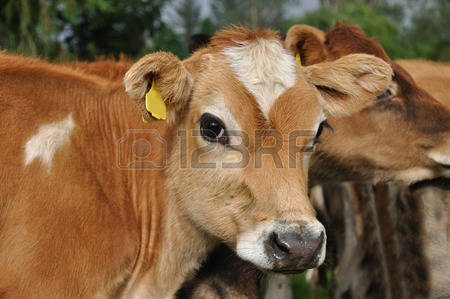 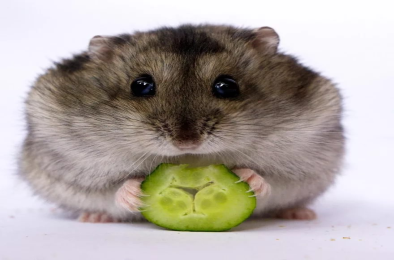 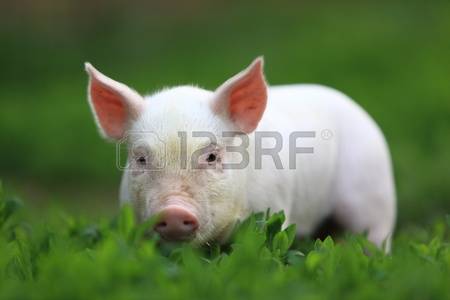 Wild Animals -Wildtiere
wolf                      der Wolf
 Fox                        der Fuchs
elephant               der Elefant
 crocodile             das Krokodil 
 bear                      der Bär
Tiger                         der Tiger 
 monkey                   der Affe
 zebra                        das Zebra
Sucht Reime
Auf dem Baum sitzt ein Luchs
    unten schleicht der rote …  .
          Diese kleine graue …
             wohnt in einem großen Haus.
Lustig springt der kleine Affe
     frisst die Blätter die …   .
                  In dem breiten Fluße Nil
                      lebt das grüne …    .
Zungenbrecher
Die Katze tritt die Treppe krumm
Krumm tritt die Katze die Treppe